Presentation
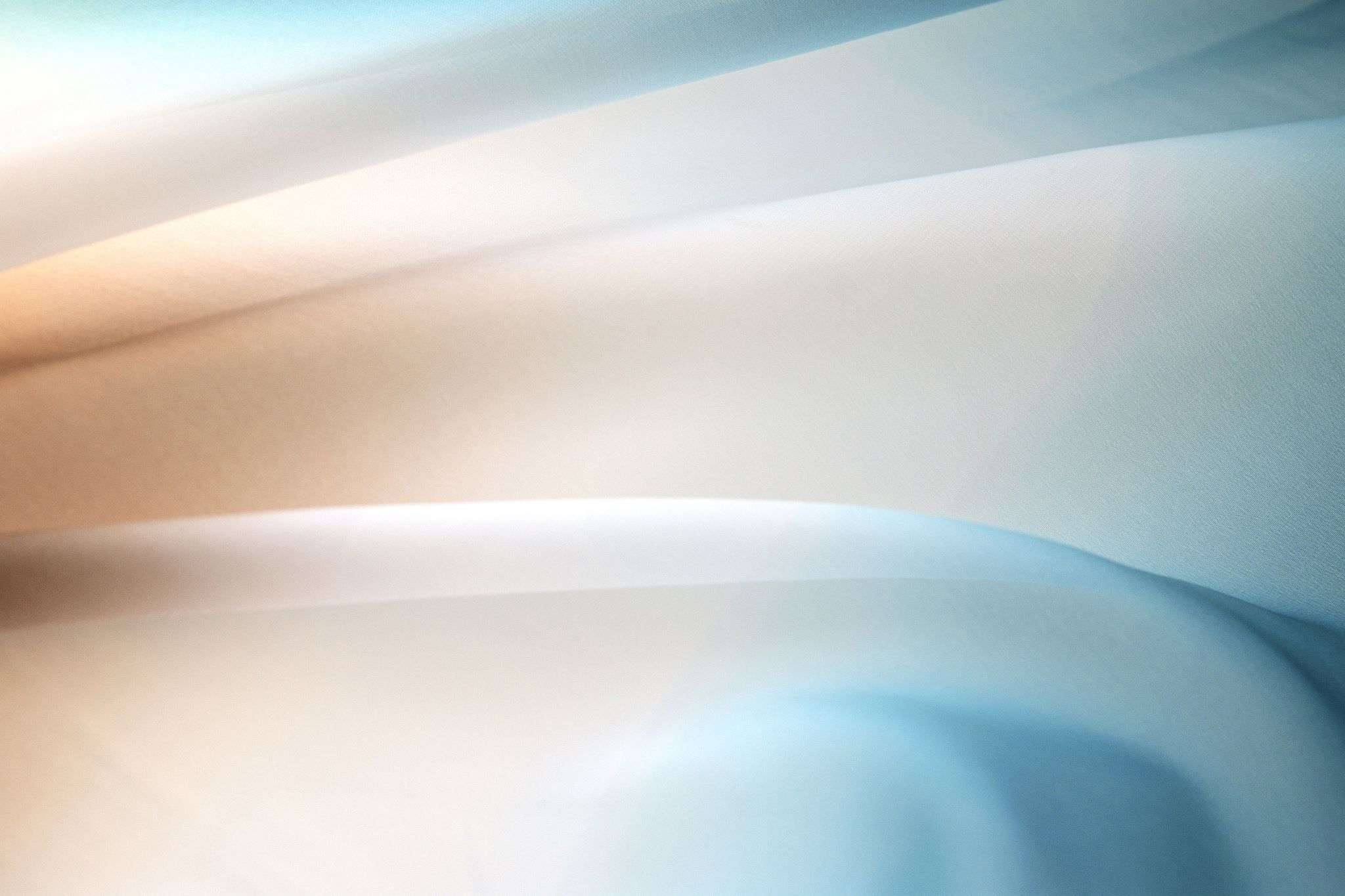 Sci-Fi Group Project 
Margita Dekanyova 
5.6.2023
The task: Futuristic Spaceship Room with specified color scheme
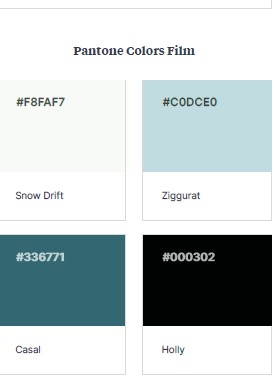 After a long search, I found this model, which meets the task and is a challenge for me. I chose this model because I can try doing many things such as fluid. modeling.
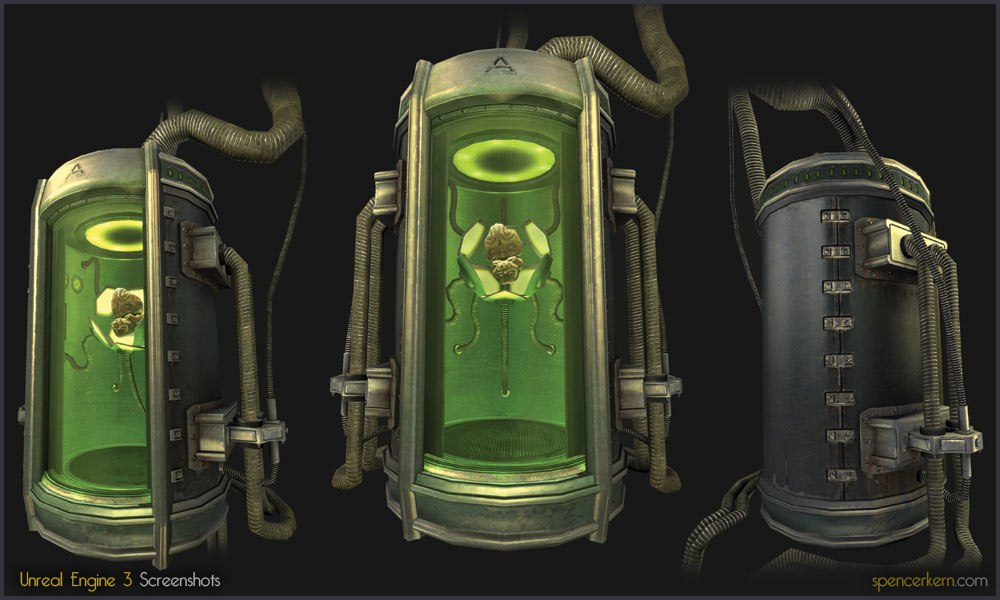 Human Test Tube
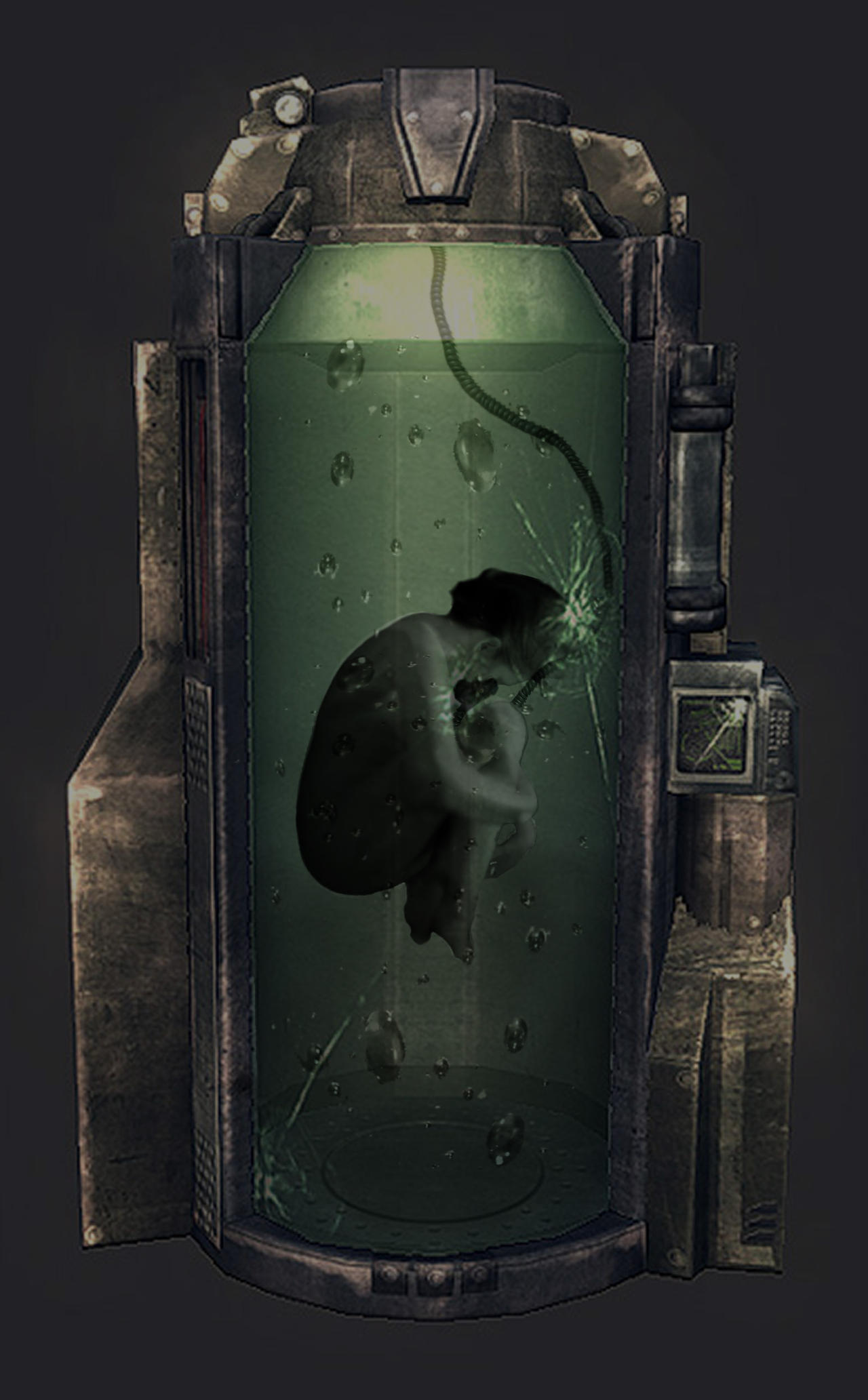 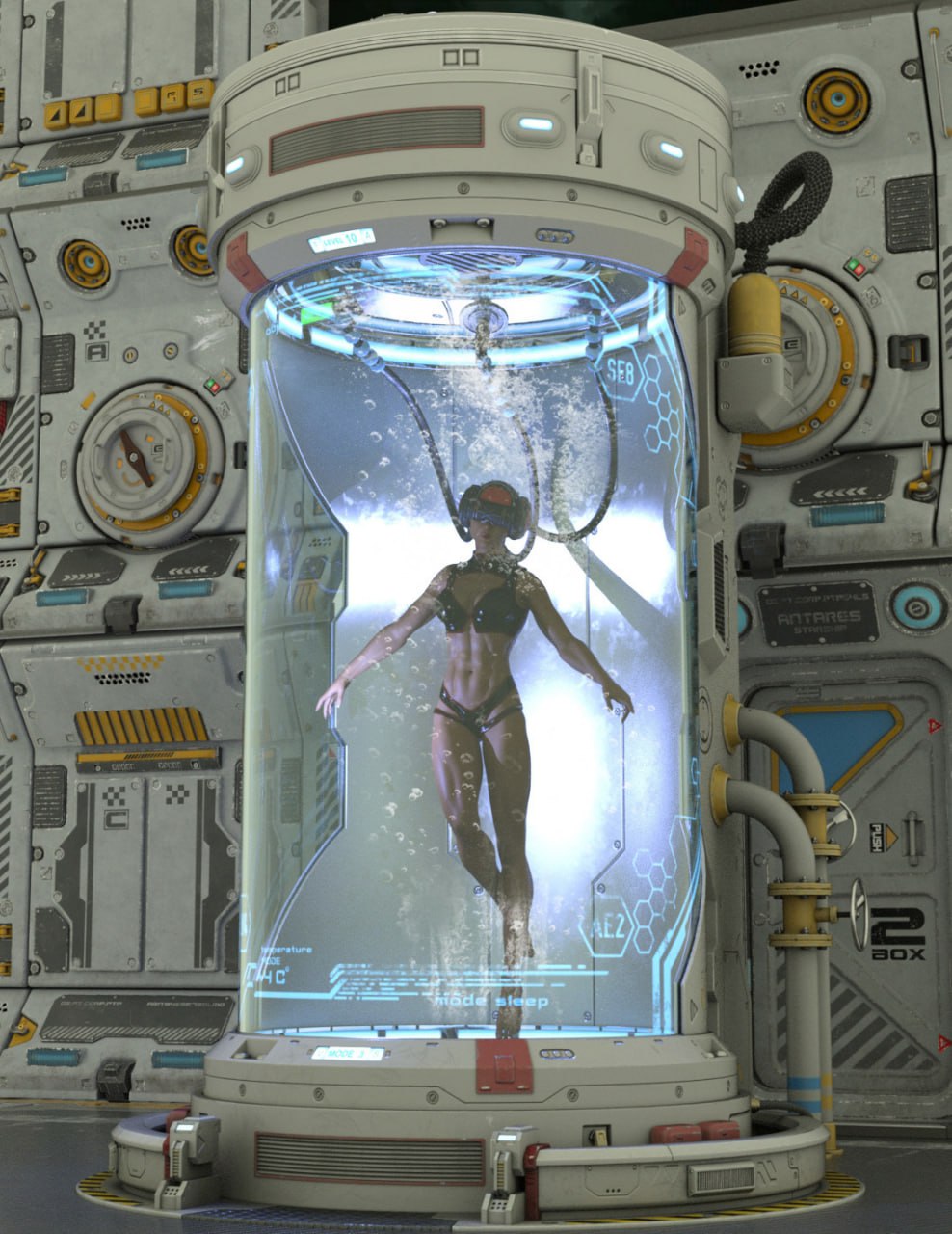 I left the creation of the color scheme to the end, taking into account the work of my group members and the color scheme given in the task.
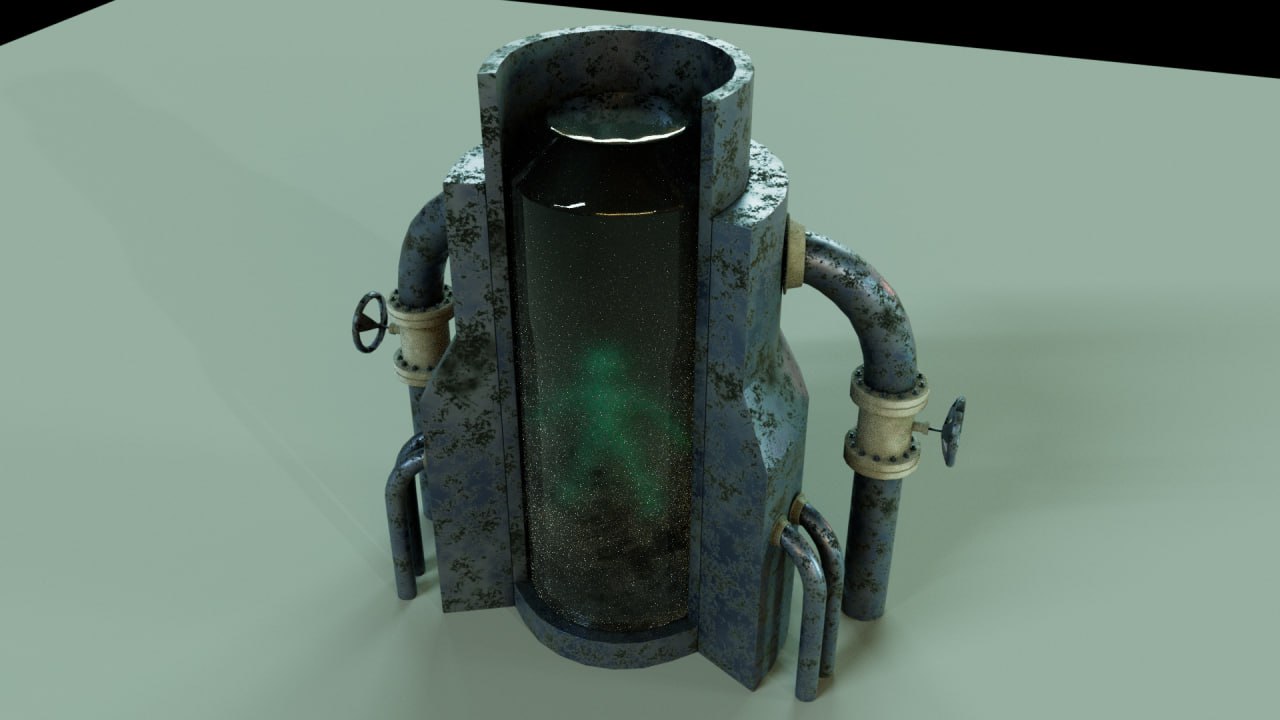 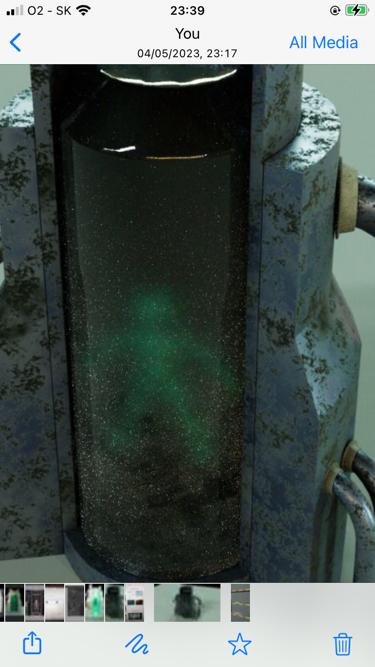 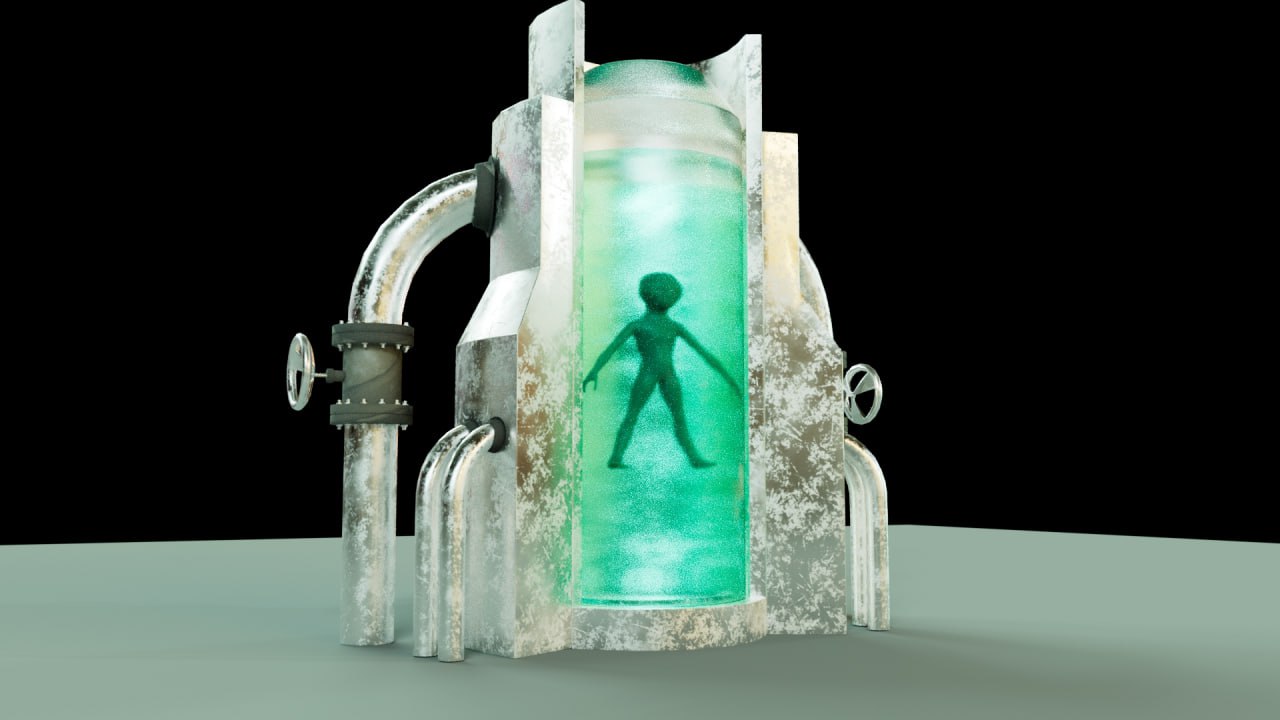 Daniel asked me to make a shelf that could hold several tubes. So, I try to stay creative and create a model that fits our project.